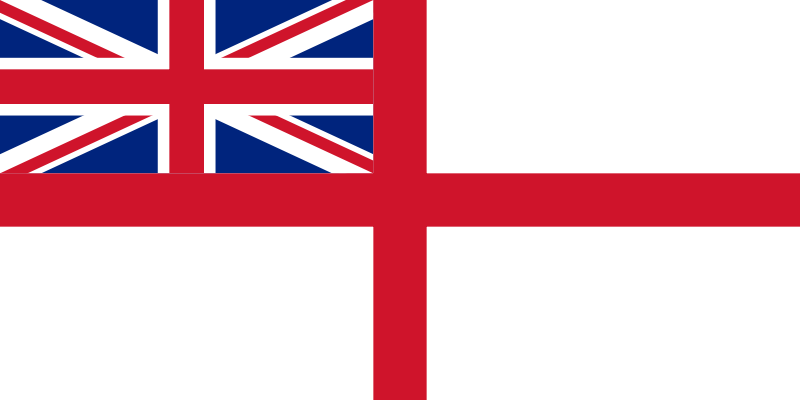 I. světová válka na moři 1914 - 1918
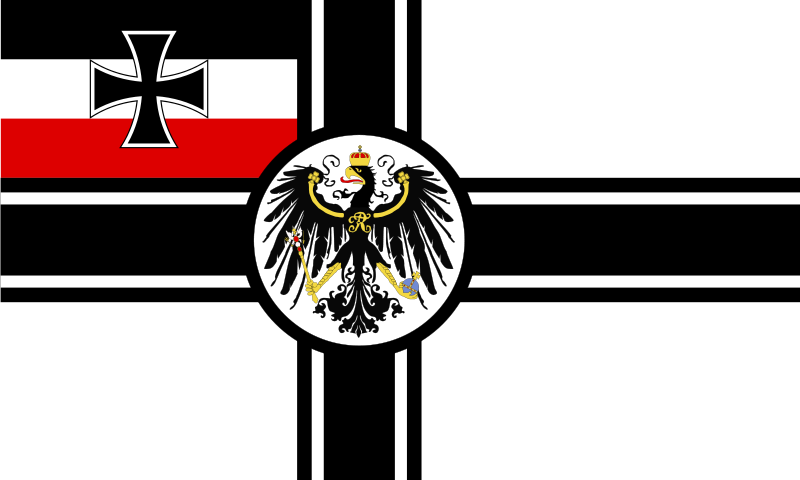 Válka na moři byla ve znamení zejména dvou základních událostí

  Dopad útoků německých ponorek na  
      britské obchodní a válečné loďstvo

 Bitva u Jutského poloostrova                                     
     (bitva  u Skagerraku)
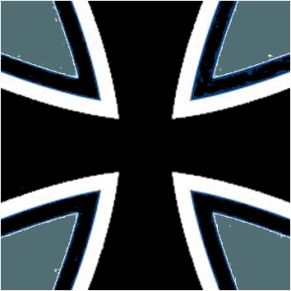 Ponorky byly vybaveny elektromotorem a naftovým motorem, později dieselovým, a na svou dobu novými orientačními zařízeními jako byl periskop. Zároveň však jejich rozmach znamenal vytvoření lodí, které je měly dokázat zničit, třeba torpédoborců. Ve válce se německé ponorky soustředily především do oblasti vod poblíž britského pobřeží, kde prováděly blokádu.
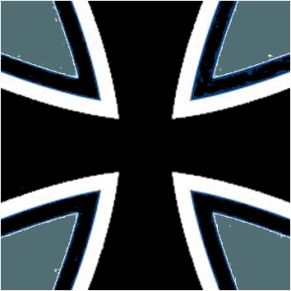 dieselový
motor
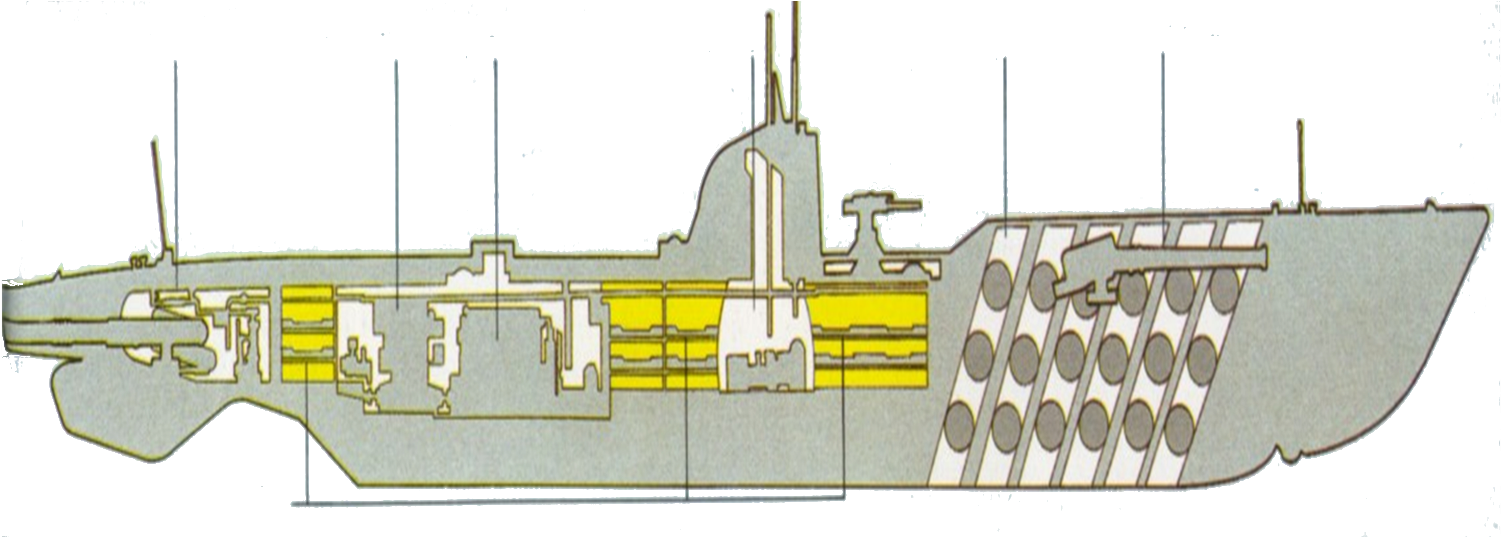 můstek
minové komory
torpédomet
elektromotor
torpédomet
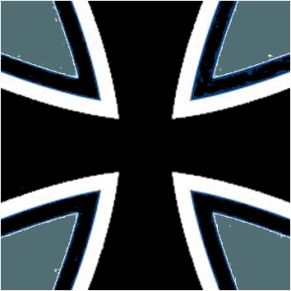 ubikace
mužstva
hladinový kanón
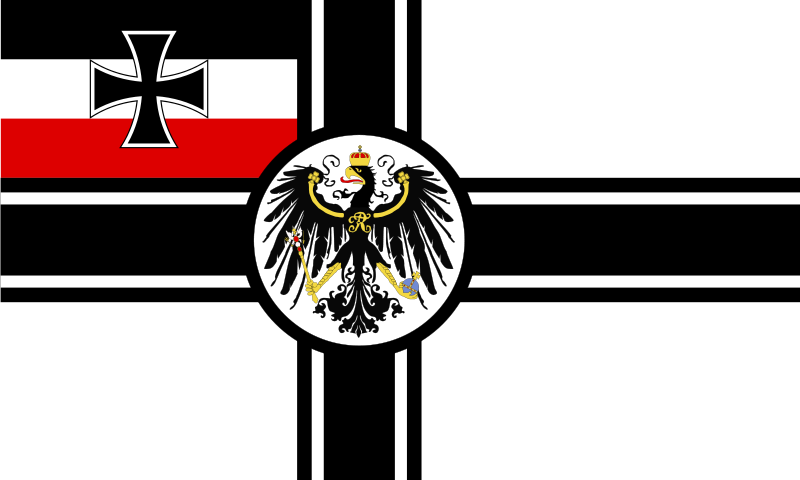 U-BOOT
Omezená ponorková válka 1914 – leden 1915
Na začátku války mělo Německo flotilu 25 ponorek
Během války jich použilo 111 (zničeno 65)
V  r. 1914  se Němci soustředili pouze na britské lodě = jen 10 potopení
V  dalších letech změna taktiky = Dohoda přišla jen během r. 1917 o 3150 lodí
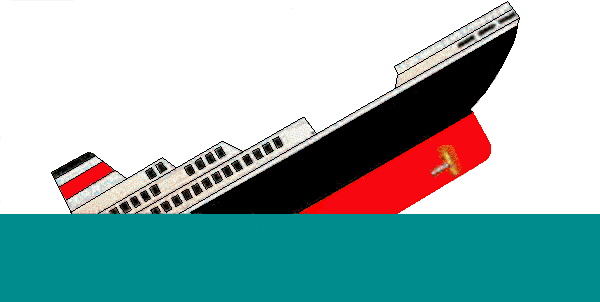 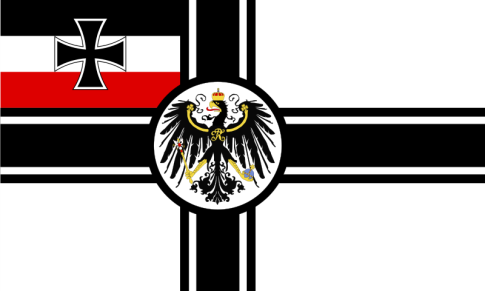 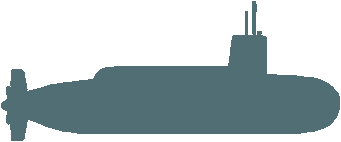 Od února 1915 Německo potopilo každou loď,
 která vplula do britských výsostných vod
V květnu 1915 se obětí německé ponorky stala loď LUSITANIA
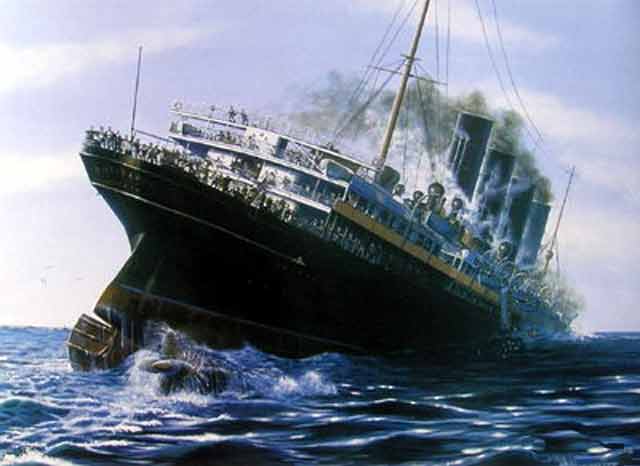 LIVERPOOL
IRSKO
QUEENSTOWN
U -20
LUSITANIA
IRSKÉ MOŘE
ANGLIE
Dne 7. května 1915 ve 13:30, týden po opuštění New Yorku, byla Lusitania na své cestě do Liverpoolu torpédována německou ponorkou U-20. 
Po zásahu jedním torpédem (někde uváděno dvěma) se převrátila a s velkými ztrátami na životech potopila. Lusitania se potápěla 18 minut, čili velmi rychle, a celkem při potopení lodi zahynulo 1198 osob. (128 z USA)
BRITÁNIE ROZPOUTALA PROTINĚMECKOU KAMPAŇ 
NĚMCI = BARBAŘI ZABÍJEJÍCÍ CIVILISTY
(teprve po válce se potvrdilo, že na Lusitanii byl náklad munice, který byl deklarován jako sýr)

NĚMECKO OMEZILO SVÉ PONORKOVÉ ÚTOKY, ALE PROBLÉMY S BLOKÁDOU VLASTNÍCH PŘÍSTAVŮ JE DONUTILY OBNOVIT JE V PLNÉM ROZSAHU V ROCE 1917
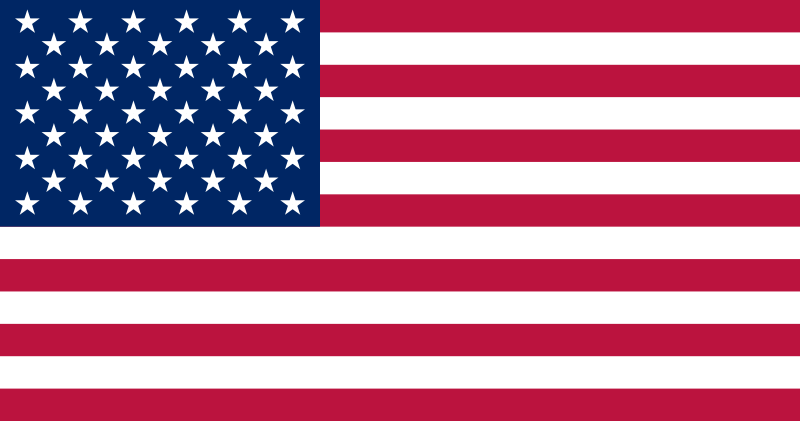 USA VSTUPUJÍ DO VÁLKY
BITVA U JUTSKA
pokus Německa vyprovokovat Brity k souboji na otevřeném moři
 snaha o uvolnění blokády pobřeží 
 největší námořní bitva první světové války a zároveň jediná bitva této války, ve které se utkaly hlavní síly britského a německého loďstva
 Oba protivníci byli na moři (Britové vypluli dokonce o čtyři a půl hodiny dříve), ale ani jeden z nich nevěděl, že protivník vyslal na moře celé svoje loďstvo.
NORSKO
VELKÁ FLOTILA
(Jellicoe)
SKOTSKO
31.5. 
1916
BITEVNÍ KŘIŽNÍKY
(Beatty)
NĚMECKÁ FLOTILA
DÁNSKO
ANGLIE
Von Scheer
VÝSLEDKY BITVY
Ani jedna strana nevyužila chyb protivníka 
    v průběhu bitvy k rozhodujícímu úderu. 

 Na britské straně více chyb, zejména v 
     komunikaci mezi velením a jednotlivými loděmi.

 Británie utrpěla velké škody, německá střelba = 
    přesnější a účinnější – konstrukční vada britských lodí

 Němci s mnohem menšími silami sice ustoupili, ale 
    mohli považovat bitvu za vítěznou